Gráficos “¡Ya está! Me pongo a filmar”: Vídeos para aprendre en clase
Daniel Cassany
Liudmila Shafirova
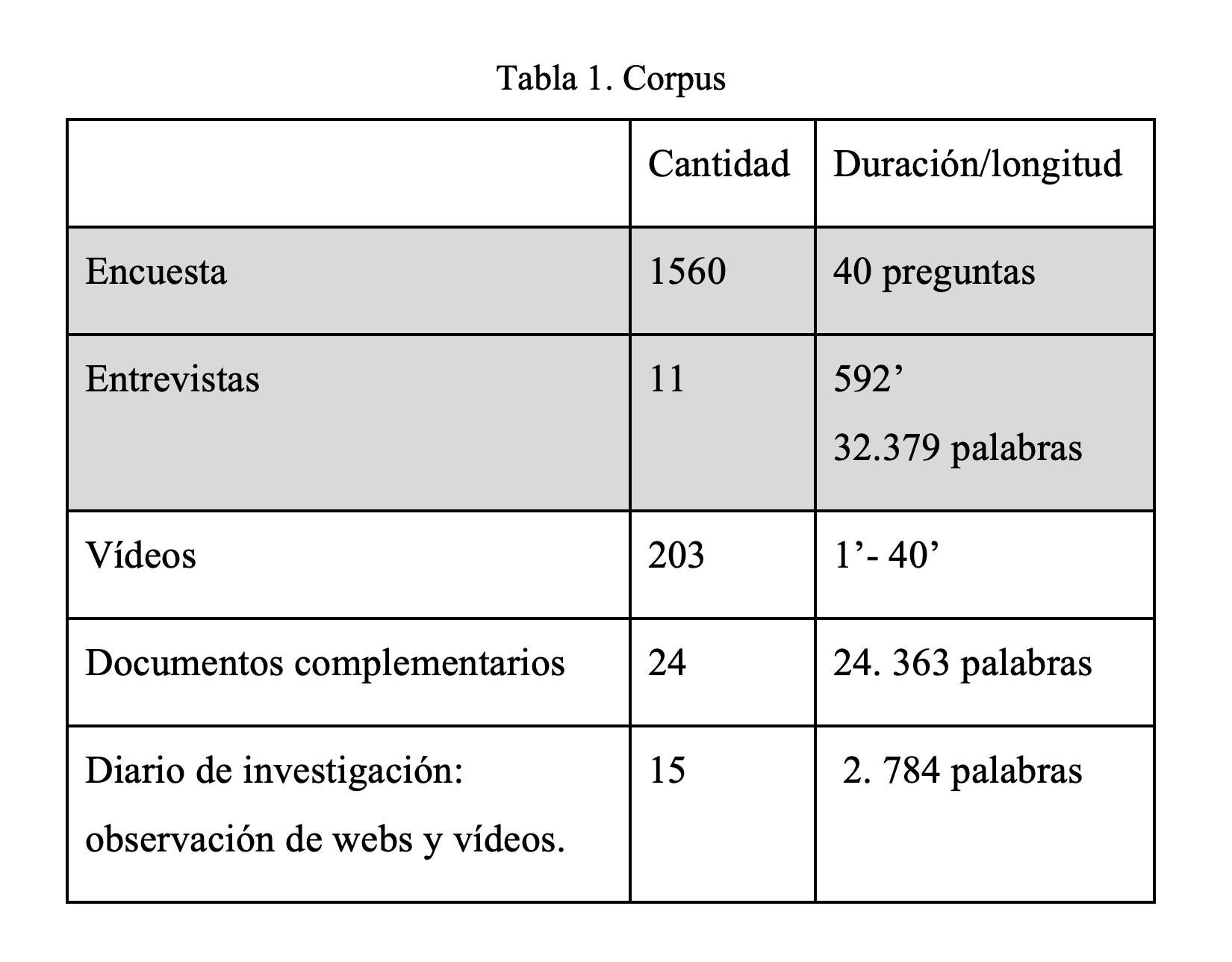 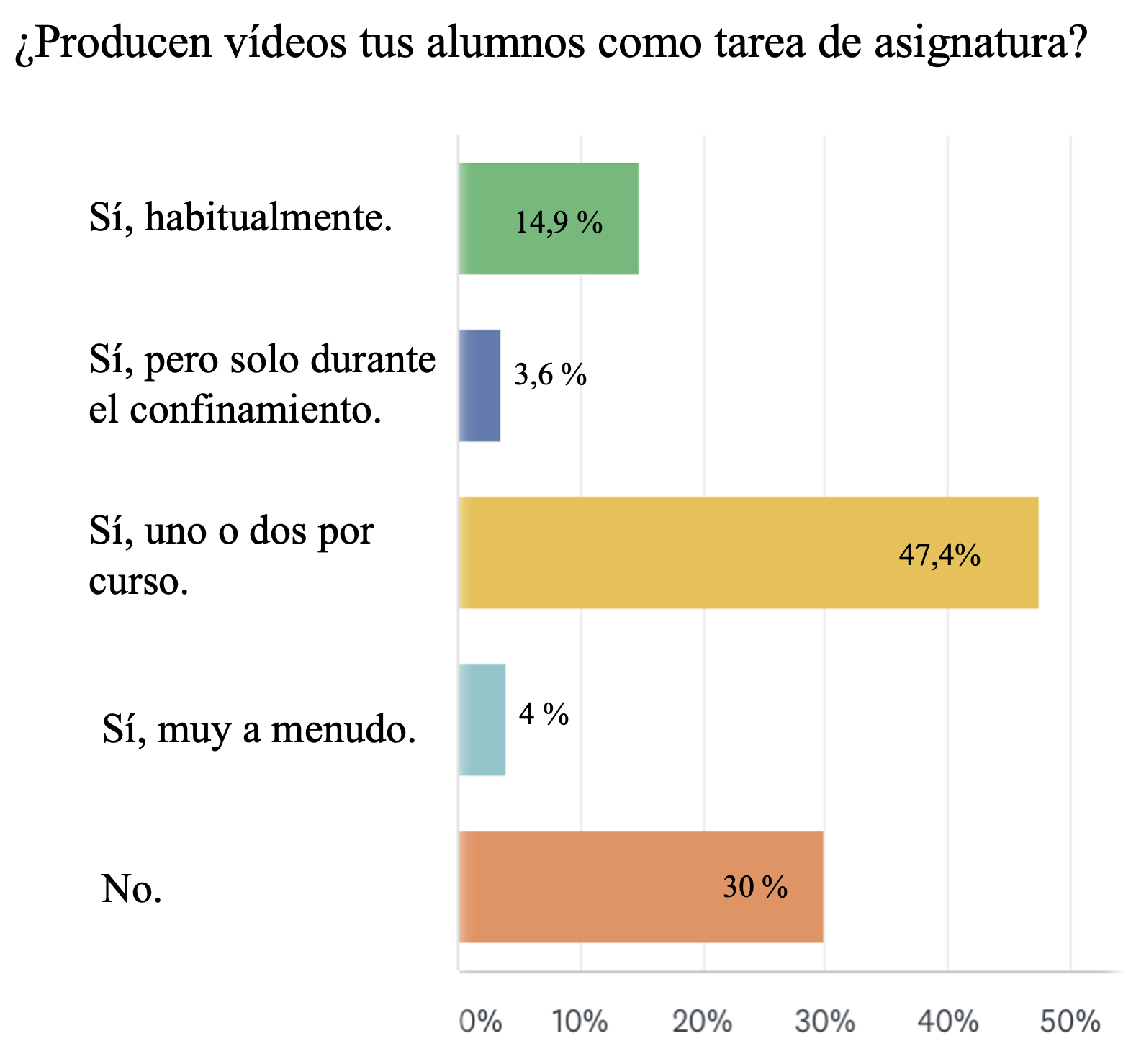 Gráfico 1. Producción de vídeos: frecuencia
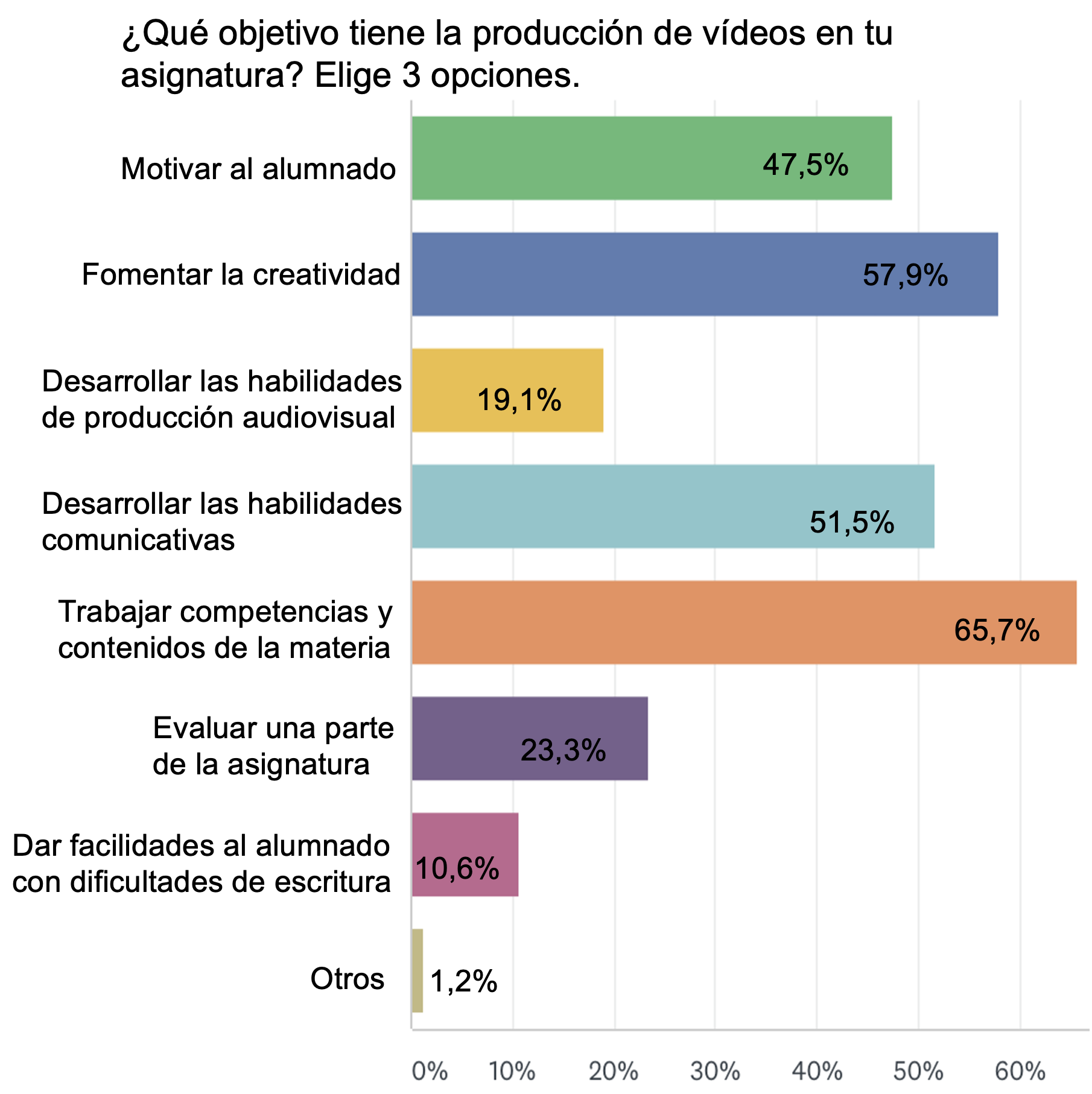 Gráfico 2. Objetivos principales de la producción de vídeos
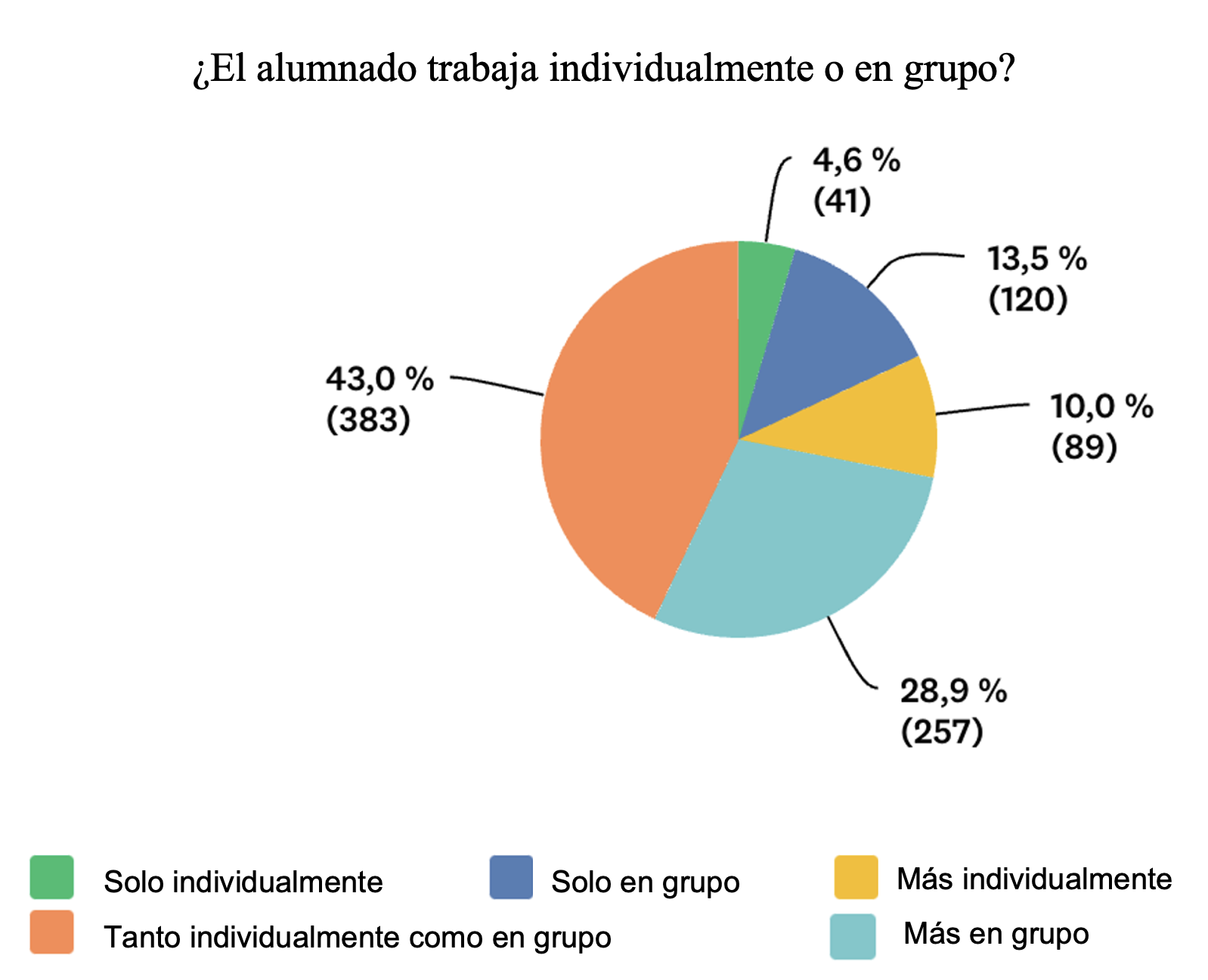 Gráfico 3. Cooperación o individualismo
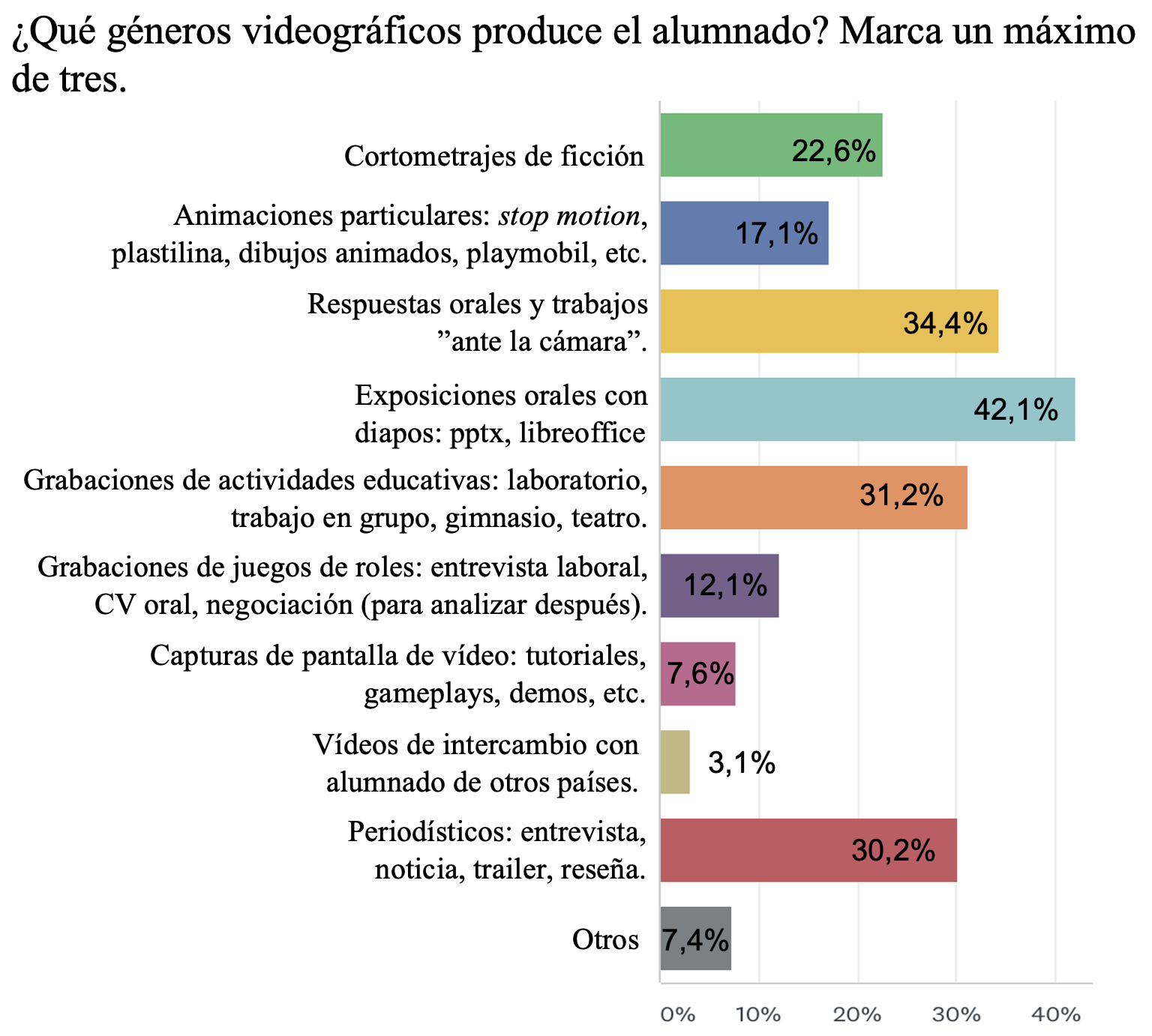 Gráfico 4. Géneros de vídeos
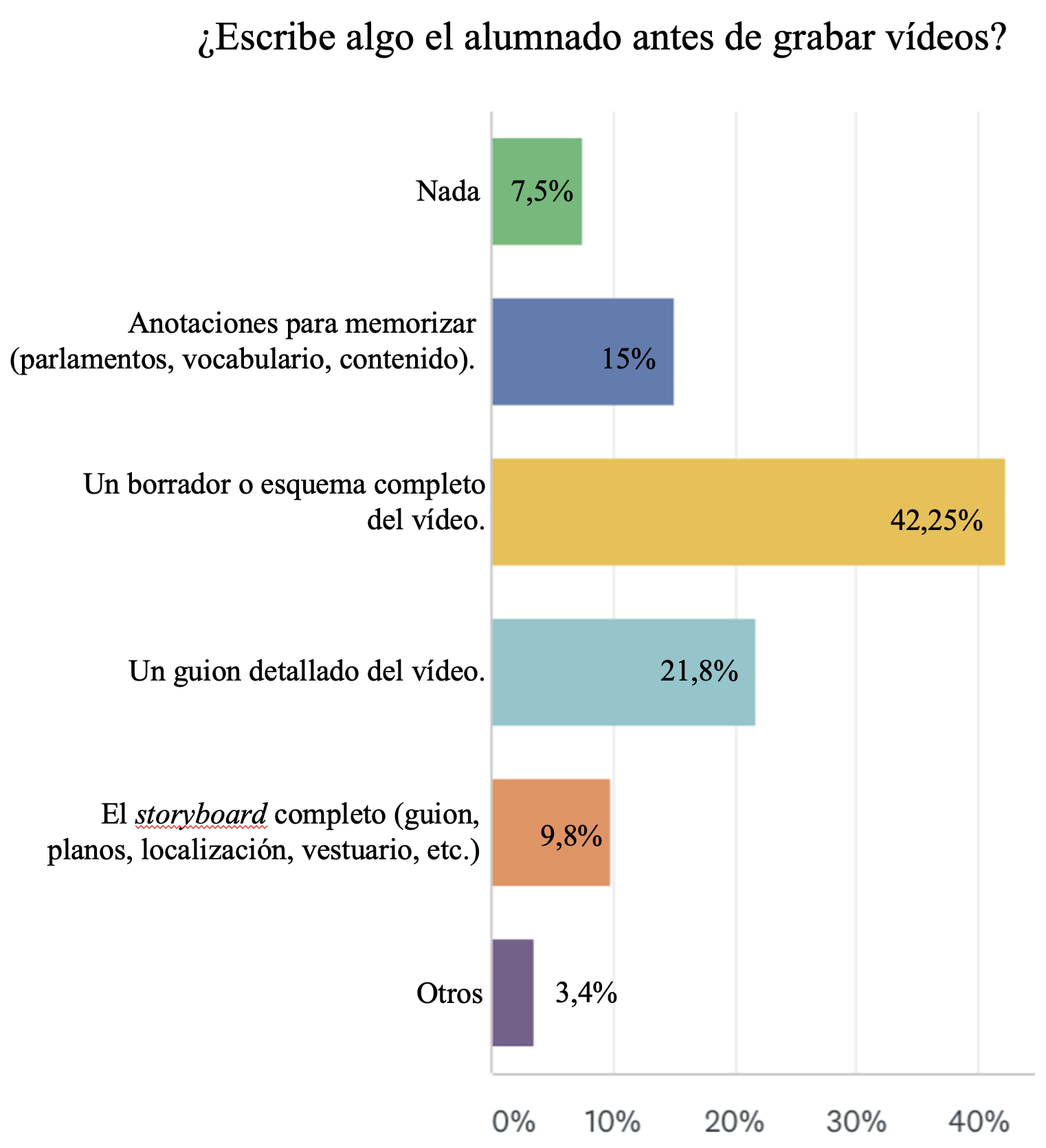 Gráfico 5. Escritura previa a la grabación